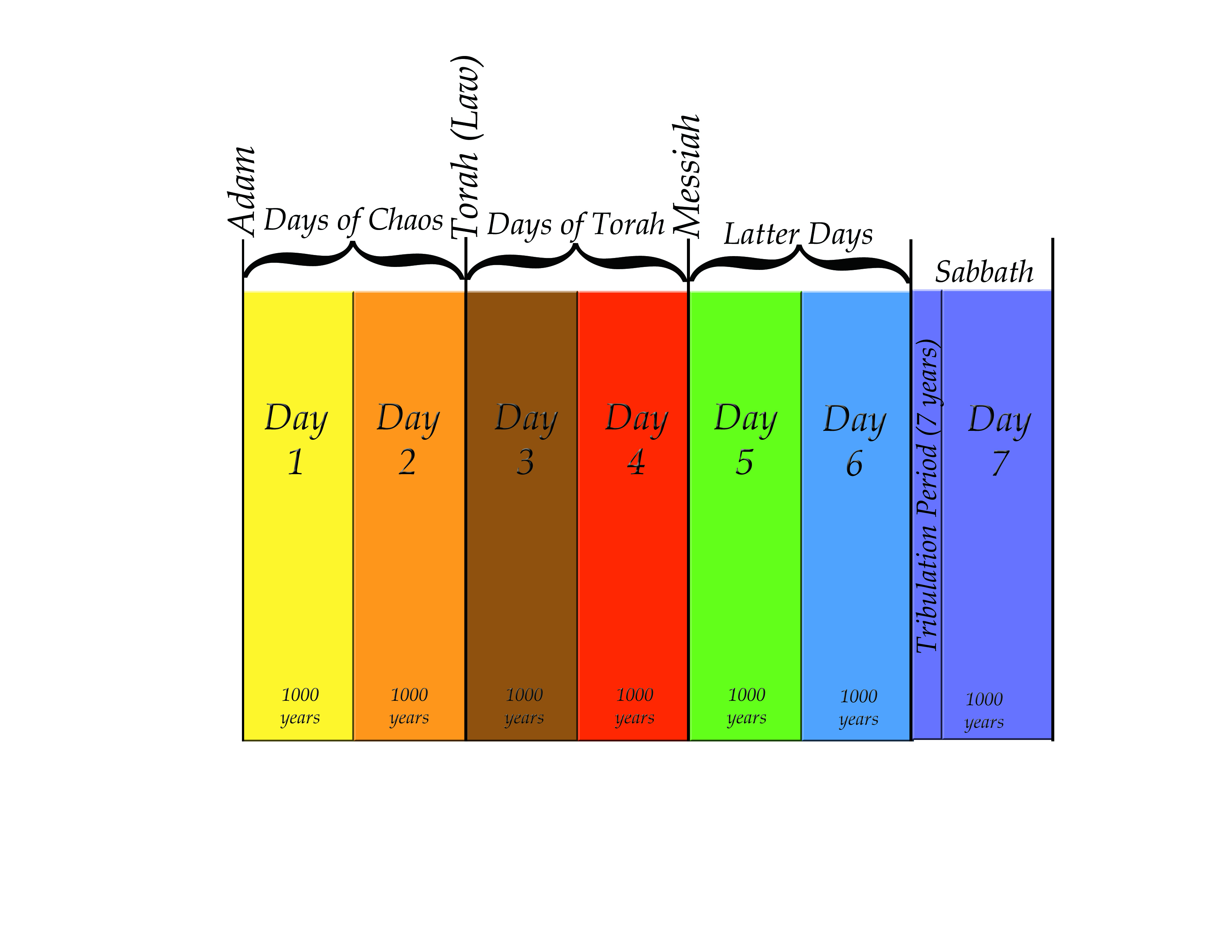 7 days chart
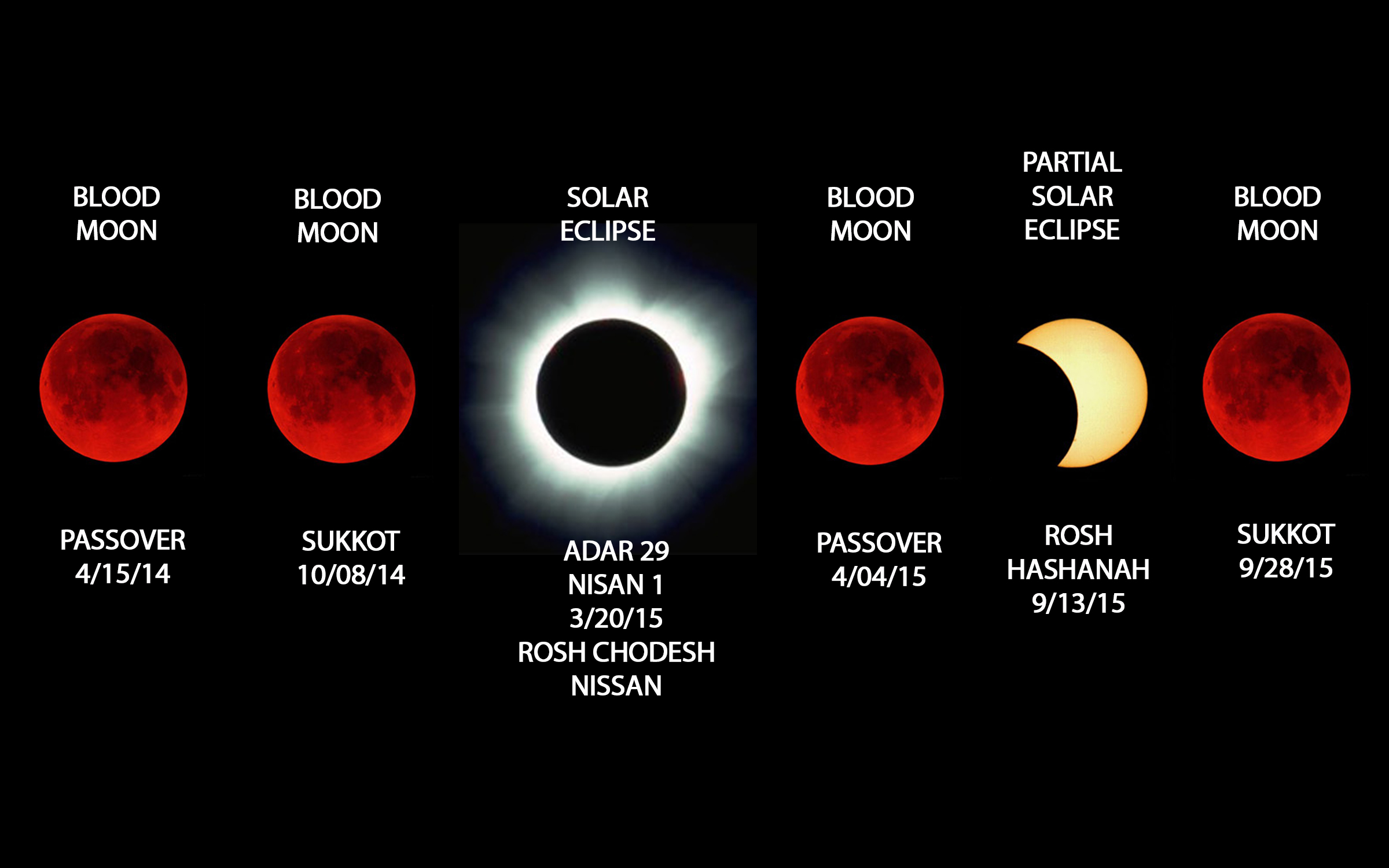 Blood Moons graphic
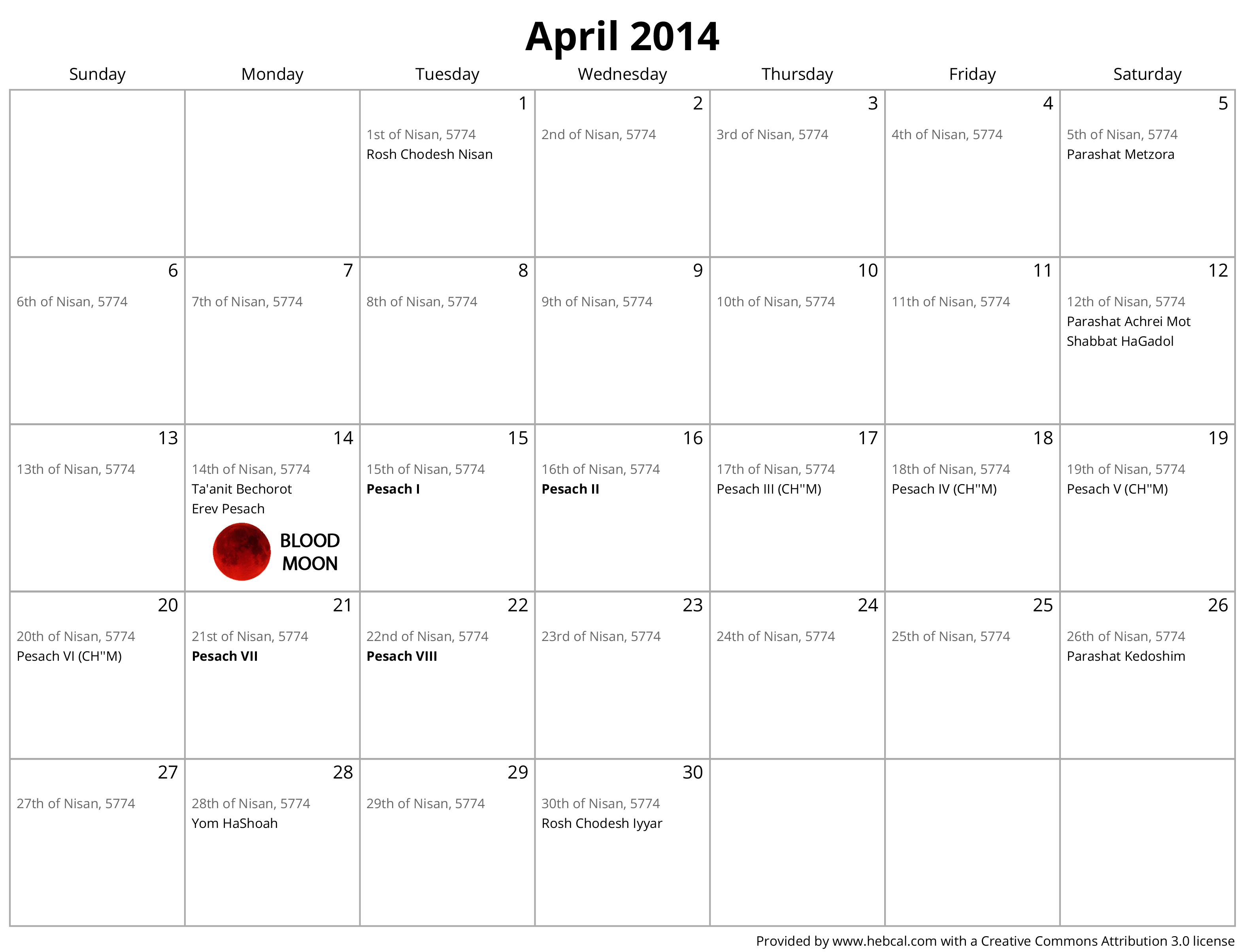 Blood Moons graphic
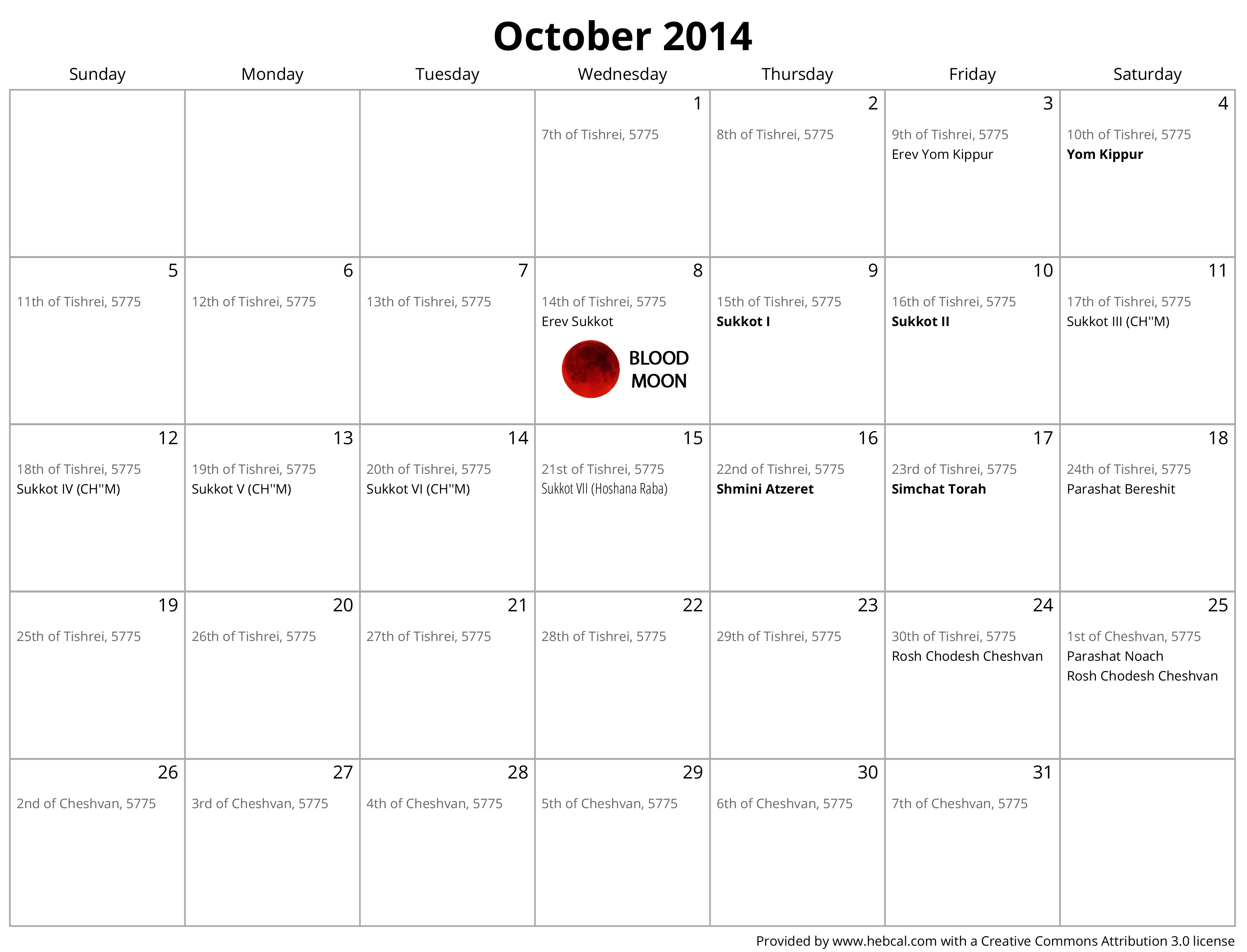 Blood Moons graphic
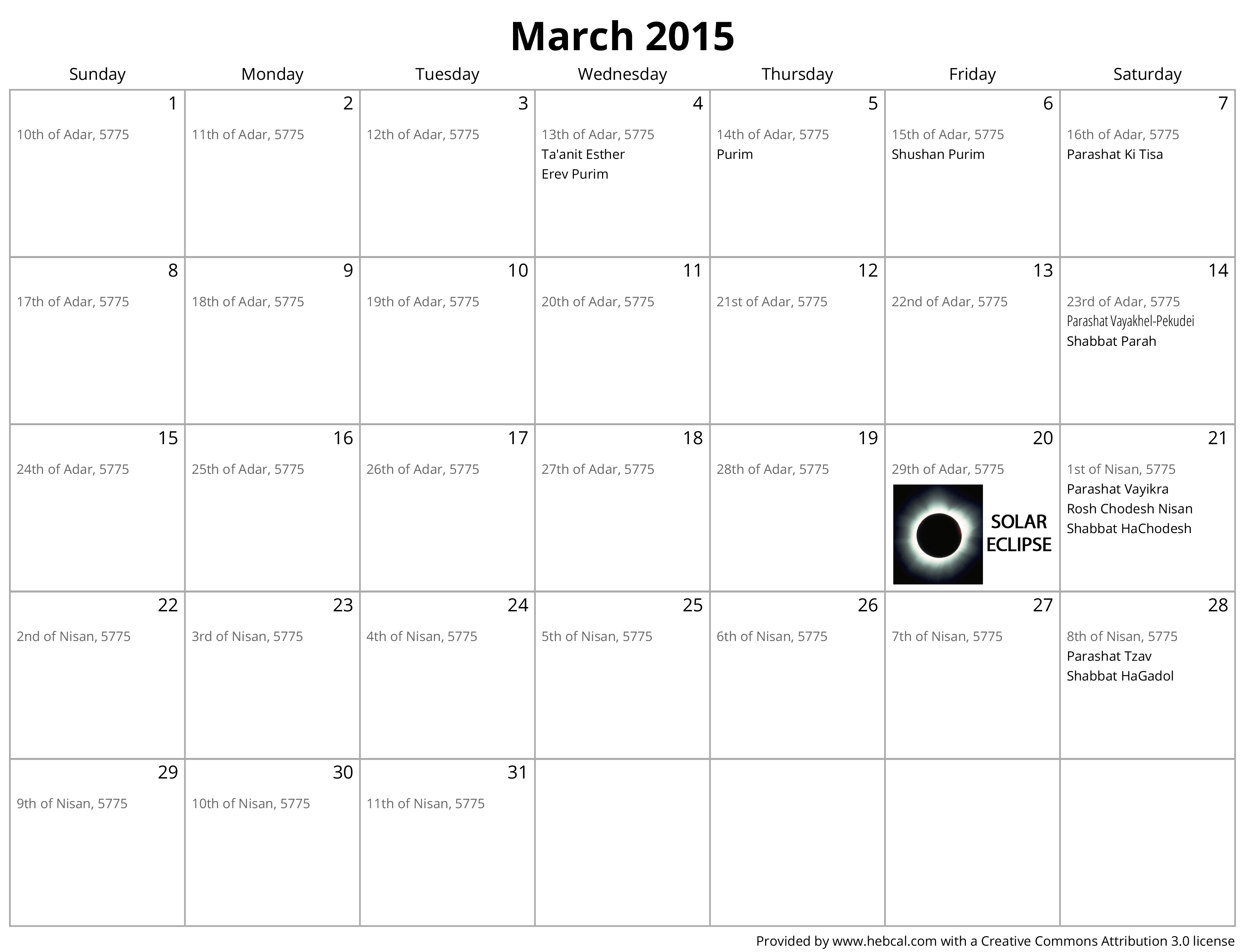 Blood Moons graphic
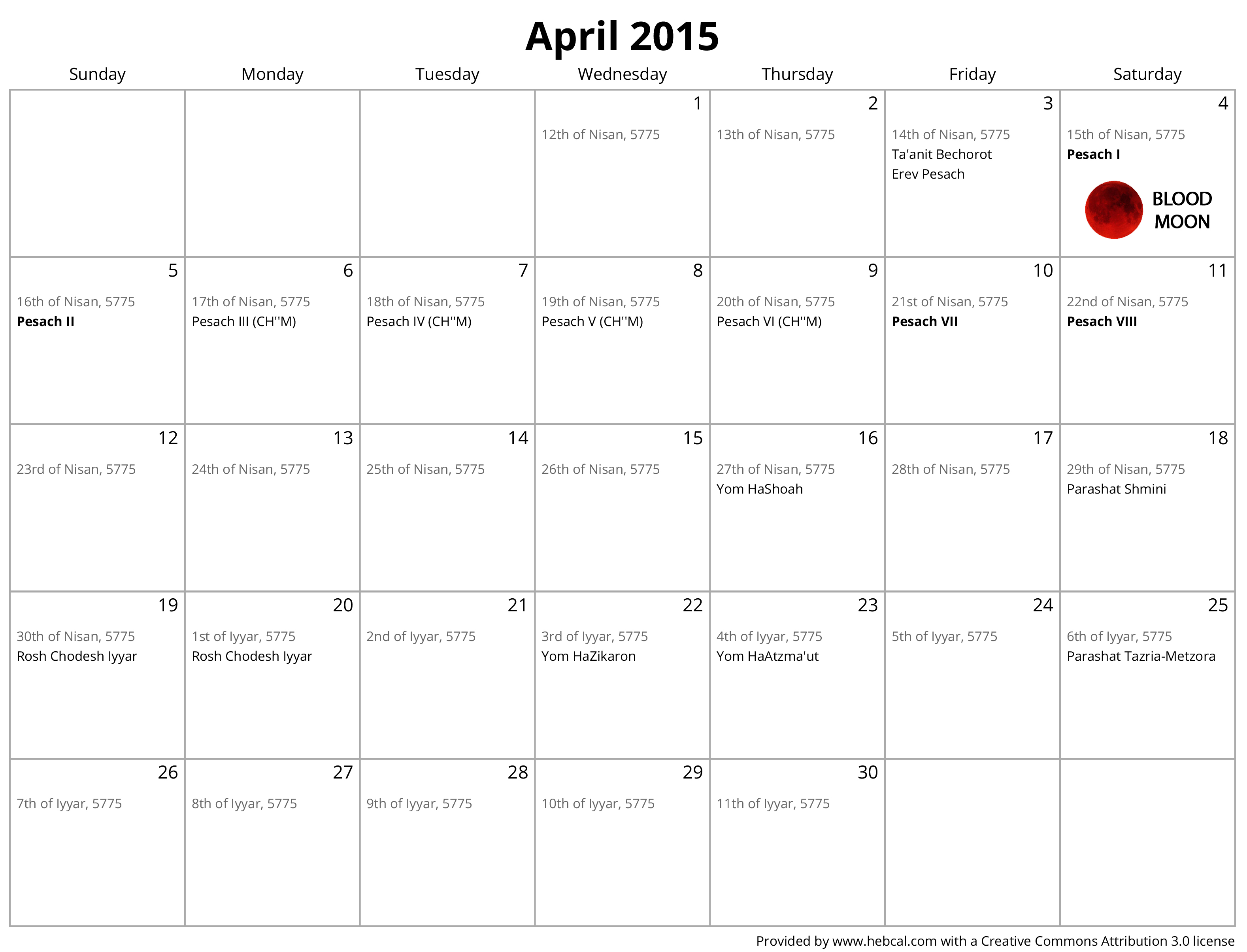 Blood Moons graphic
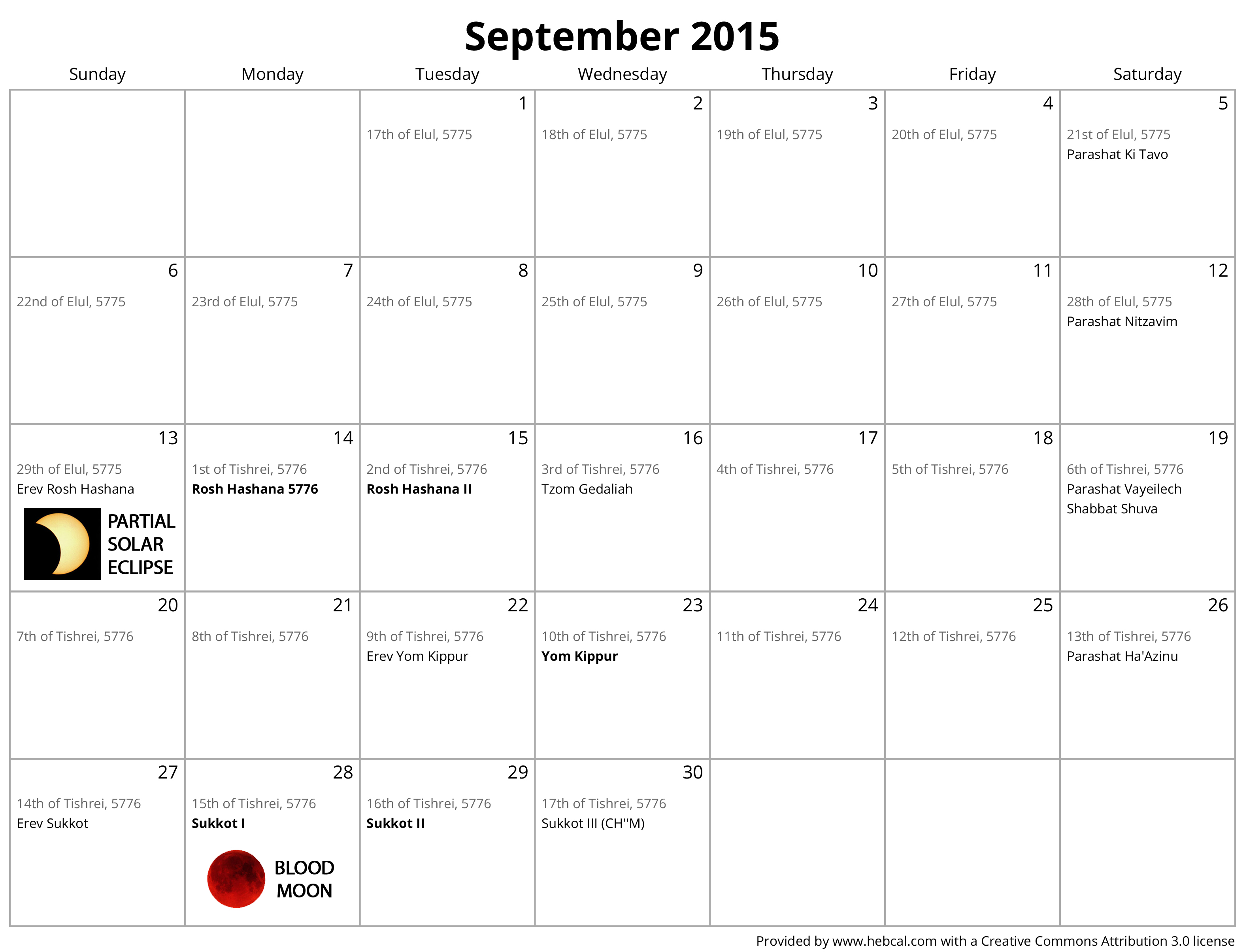 Blood Moons graphic
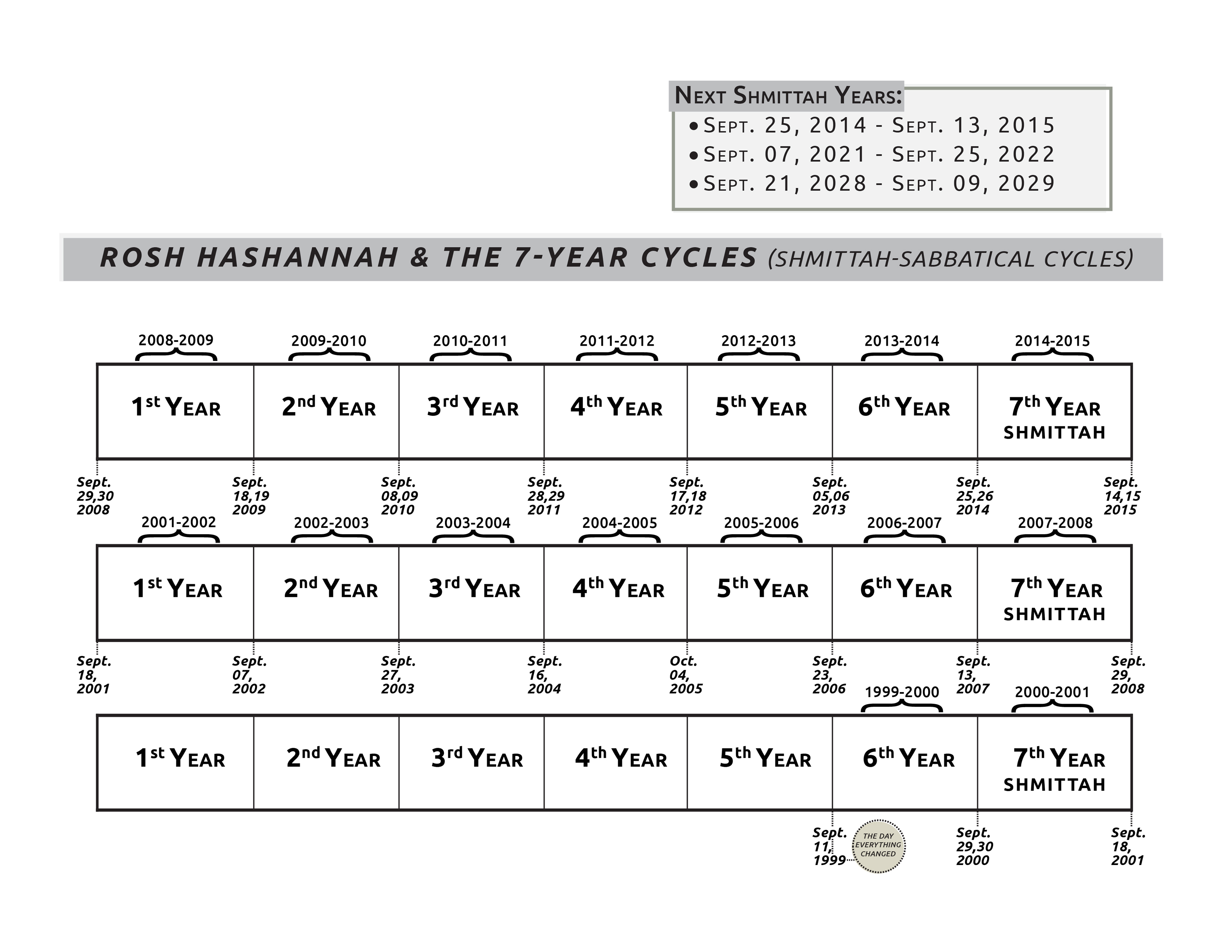 Blood Moons graphic